DATA 225Database Systems for AnalyticsSeptember 25 Class Meeting
Department of Applied Data ScienceSan Jose State UniversityFall 2023Instructor: Ron Mak
www.cs.sjsu.edu/~mak
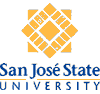 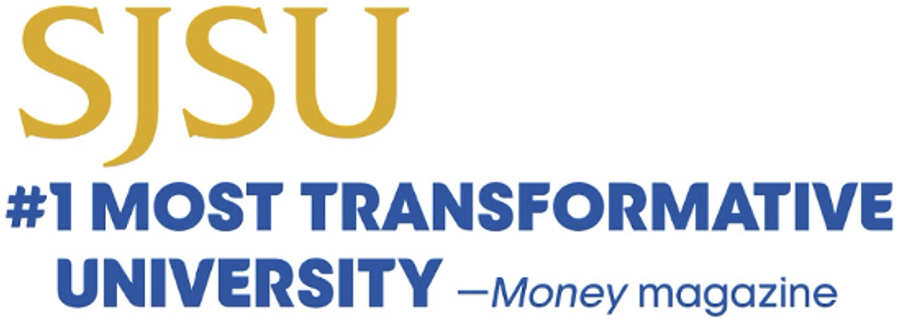 This Evening
Checkpoint exam #1

Break

SELECT command
Aggregate functions
GROUP BY and HAVING
Nested queries
SELECT IN
INSERT INTO SELECT
2
SELECT
Retrieve data from database tables.

The most common SQL command.
3
SELECT, cont’d
Retrieve the entire contents of the product table.
SELECT * FROM product
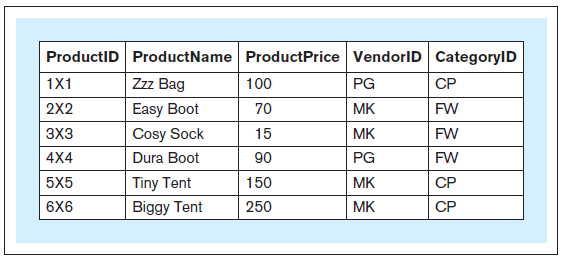 Database Systems
by Jukić, Vrbsky, & Nestorov
Pearson 2014
ISBN 978-0-13-257567-6
4
SELECT, cont’d
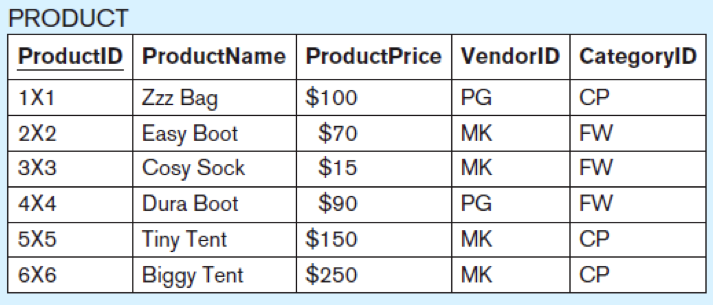 Retrieve only certain columns of theproduct table.
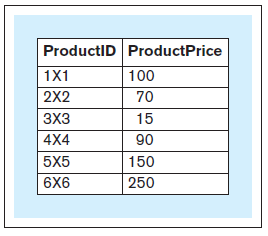 Projection operation
SELECT productid, productpriceFROM   product;
Database Systems
by Jukić, Vrbsky, & Nestorov
Pearson 2014
ISBN 978-0-13-257567-6
5
SELECT, cont’d
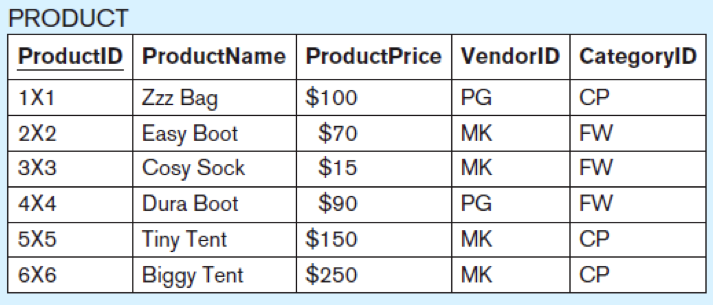 Calculate a column (derived attribute) from the product table.
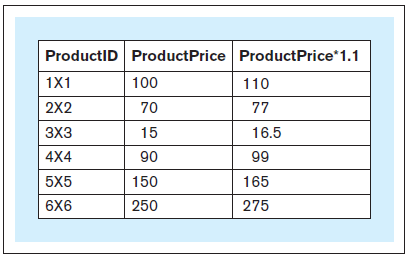 SELECT productid, productprice, 
       1.1 * productpriceFROM   product;
Database Systems
by Jukić, Vrbsky, & Nestorov
Pearson 2014
ISBN 978-0-13-257567-6
6
SELECT DISTINCT
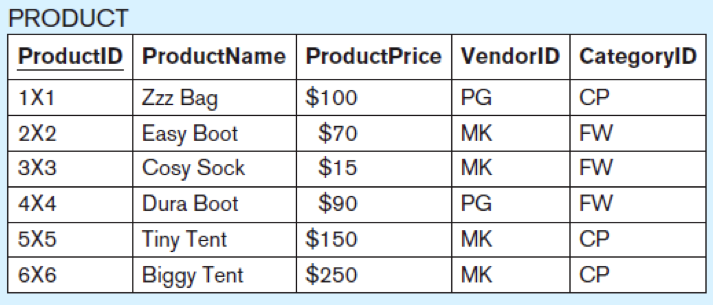 Which vendor IDs are in the product table?
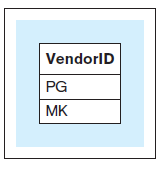 SELECT DISTINCT vendorid FROM   product;
Database Systems
by Jukić, Vrbsky, & Nestorov
Pearson 2014
ISBN 978-0-13-257567-6
7
SELECT WHERE
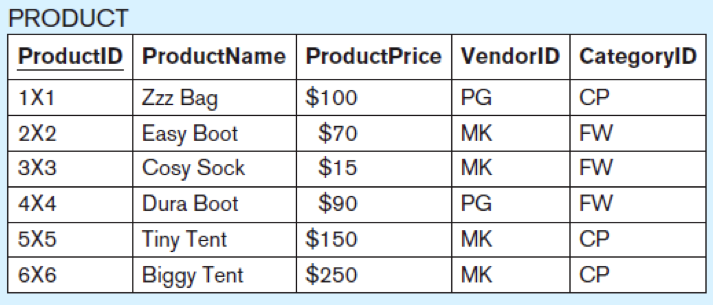 Which products in the FW category have price less than or equal to $110?
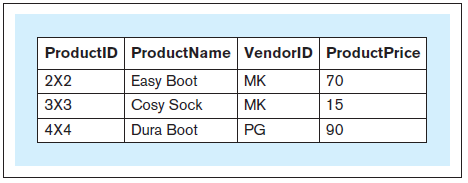 SELECT productid, productname,        vendorid, productpriceFROM   productWHERE  productprice <= 110 
AND    categoryid = 'FW';
Database Systems
by Jukić, Vrbsky, & Nestorov
Pearson 2014
ISBN 978-0-13-257567-6
8
MySQL Conditional Operators
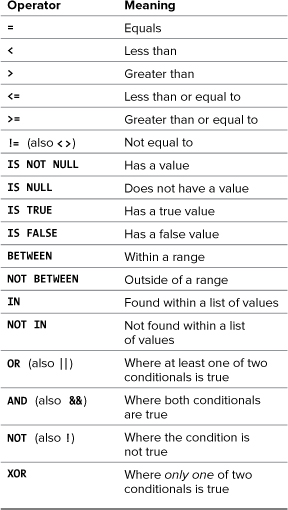 PHP and MySQL forDynamic Web Sites, 4th ed.
by Larry Ullman
Peachpit Press, 2012
ISBN 978-0-321-78407-0
9
SELECT ORDER BY
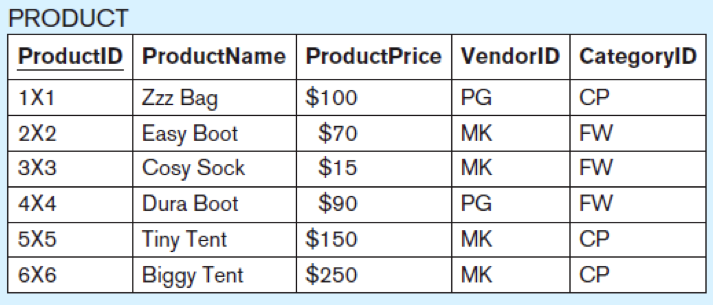 Sort products by product price.
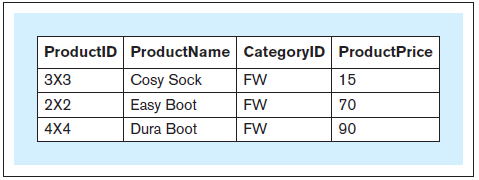 SELECT productid, productname, 
       categoryid, productpriceFROM   productWHERE  categoryid = 'FW'ORDER BY productprice;
Database Systems
by Jukić, Vrbsky, & Nestorov
Pearson 2014
ISBN 978-0-13-257567-6
10
SELECT ORDER BY, cont’d
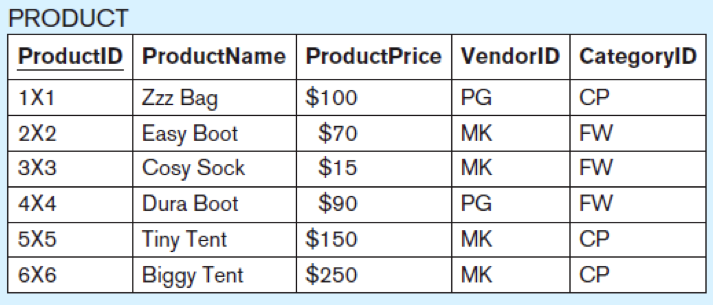 Sort products by product price in descending order.
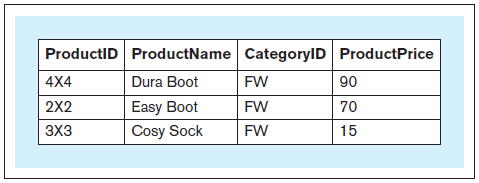 SELECT productid, productname, 
       categoryid, productpriceFROM   productWHERE  categoryid = 'FW'ORDER BY productprice DESC;
Database Systems
by Jukić, Vrbsky, & Nestorov
Pearson 2014
ISBN 978-0-13-257567-6
11
SELECT ORDER BY, cont’d
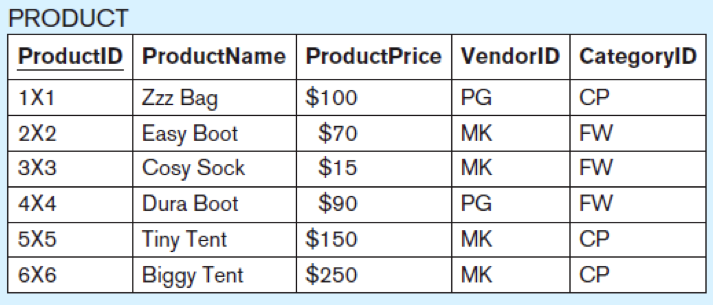 Sort products first by category IDand then by product price.
Database Systems
by Jukić, Vrbsky, & Nestorov
Pearson 2014
ISBN 978-0-13-257567-6
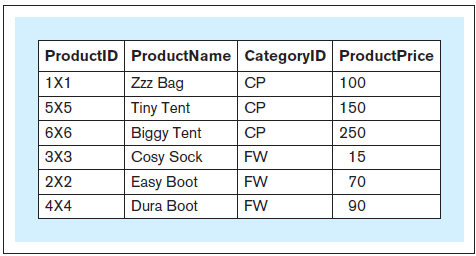 SELECT productid, productname, 
       categoryid, productpriceFROM   productORDER BY categoryid, 
         productprice;
12
Limiting Query Results
SELECT first_name, last_name
FROM users ORDER BY
registration_date DESC 
LIMIT 5;
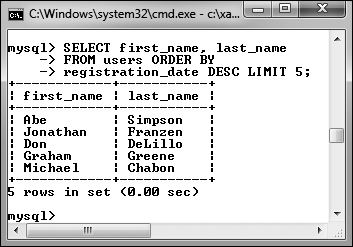 Also:
Return n records startingwith the ith  record.
Does not improve the query execution speed,since MySQL still must match all the records.
Reduces the number of returned records.
Useful for “paging” the results.
LIMIT i, n
PHP and MySQL forDynamic Web Sites, 4th ed.
by Larry Ullman
Peachpit Press, 2012
ISBN 978-0-321-78407-0
13
SELECT LIKE
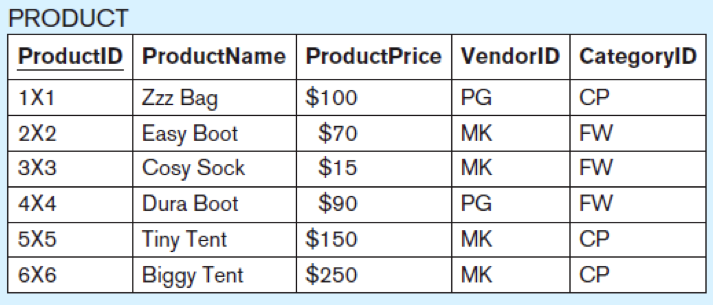 Which products have “Boot” in their name?
SELECT *FROM   productWHERE  productname LIKE '%Boot%';
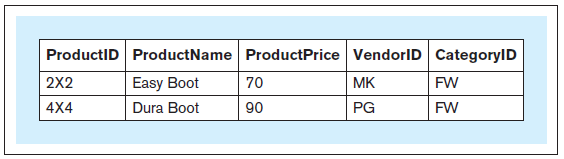 Database Systems
by Jukić, Vrbsky, & Nestorov
Pearson 2014
ISBN 978-0-13-257567-6
14
SELECT LIKE, cont’d
String comparisons using wildcard characters:
_ matches any single character
% matches any zero or more characters
mysql> select * from people;
+-----+---------+---------+--------+--------+
| id  | first   | last    | gender | salary |
+-----+---------+---------+--------+--------+
| 101 | Charles | Jones   | M      | 100000 |
| 103 | Mary    | Adams   | F      | 150000 |
| 105 | Susan   | Miller  | F      |  50000 |
| 110 | Roger   | Brown   | M      |  75000 |
| 112 | Leslie  | Adamson | F      | 105000 |
+-----+---------+---------+--------+--------+
5 rows in set (0.00 sec)

mysql> select * from people
    -> where last like 'Adam%';
+-----+--------+---------+--------+--------+
| id  | first  | last    | gender | salary |
+-----+--------+---------+--------+--------+
| 103 | Mary   | Adams   | F      | 150000 |
| 112 | Leslie | Adamson | F      | 105000 |
+-----+--------+---------+--------+--------+
2 rows in set (0.02 sec)
15
SELECT Aggregate Functions
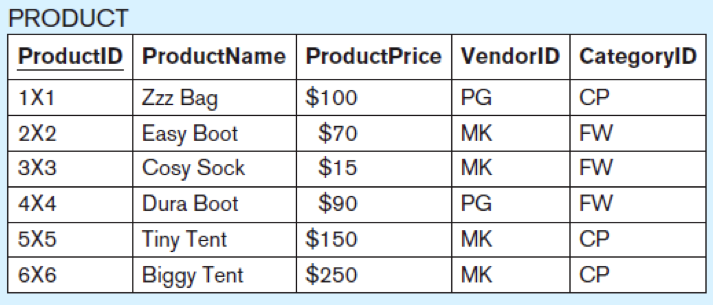 What is the average price of all products?
SELECT AVG(productprice)FROM product;
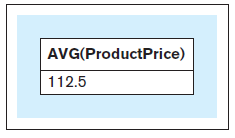 Database Systems
by Jukić, Vrbsky, & Nestorov
Pearson 2014
ISBN 978-0-13-257567-6
16
SELECT Aggregate Functions, cont’d
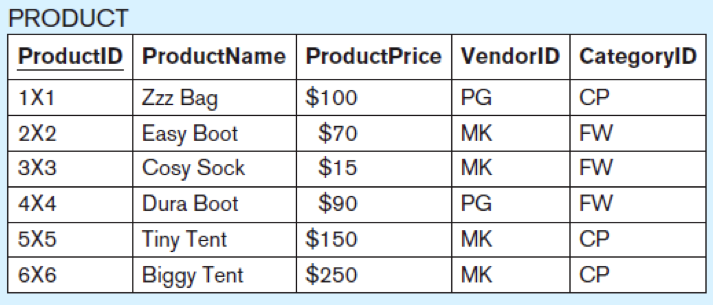 How many products are there?
SELECT COUNT(*)
FROM product;
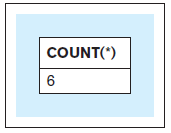 Database Systems
by Jukić, Vrbsky, & Nestorov
Pearson 2014
ISBN 978-0-13-257567-6
17
SELECT Aggregate Functions, cont’d
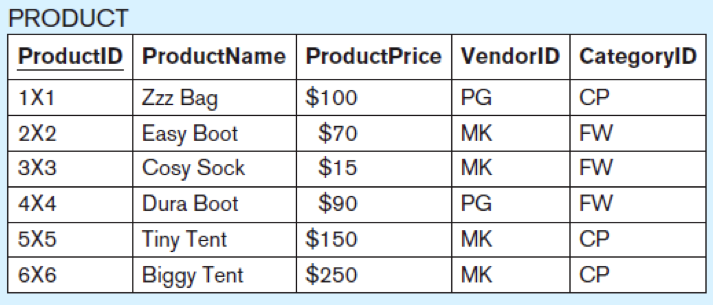 How many vendors supply the products?
SELECT COUNT(DISTINCT vendorid)
FROM product;
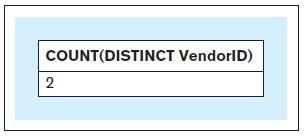 Database Systems
by Jukić, Vrbsky, & Nestorov
Pearson 2014
ISBN 978-0-13-257567-6
18
SELECT Aggregate Functions, cont’d
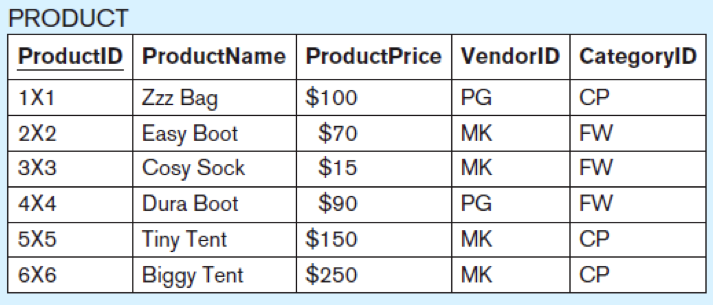 Aggregate functions COUNT, SUM, AVG, MIN, MAX
SELECT COUNT(*), AVG(productprice),        MIN(productprice), MAX(productprice)FROM   productWHERE  categoryid = 'CP';
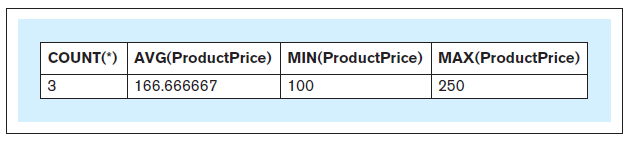 Database Systems
by Jukić, Vrbsky, & Nestorov
Pearson 2014
ISBN 978-0-13-257567-6
19
SELECT Aggregate Functions, cont’d
See https://dev.mysql.com/doc/refman/8.0/en/aggregate-functions.html
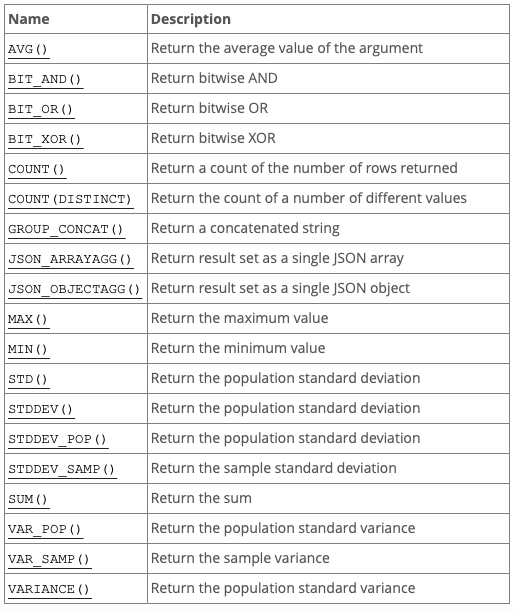 20
SELECT GROUP BY
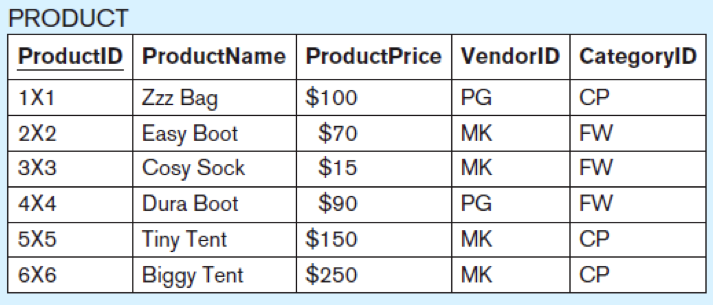 What is the average price for each vendor?
SELECT   vendorid, COUNT(*), AVG(productprice)FROM     productGROUP BY vendorid;
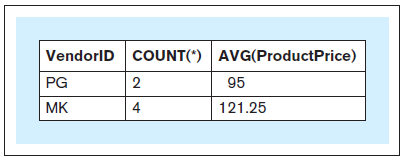 Database Systems
by Jukić, Vrbsky, & Nestorov
Pearson 2014
ISBN 978-0-13-257567-6
21
SELECT GROUP BY, cont’d
When a SELECT has aggregate functions, it cannot have individual columns unless the columns are in a GROUP BY clause.



You can group by multiple columns.
SELECT   vendorid, COUNT(*), AVG(productprice)FROM     productGROUP BY vendorid;
22
SELECT GROUP BY, cont’d
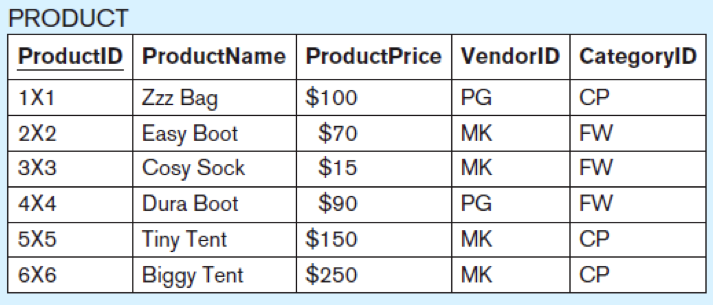 Group by vendor and then by category.
SELECT   vendorid, categoryid, COUNT(*), AVG(productprice)FROM     productGROUP BY vendorid, categoryid;
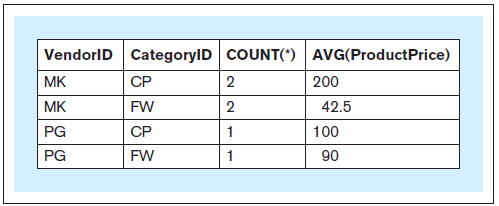 Database Systems
by Jukić, Vrbsky, & Nestorov
Pearson 2014
ISBN 978-0-13-257567-6
23
SELECT GROUP BY HAVING
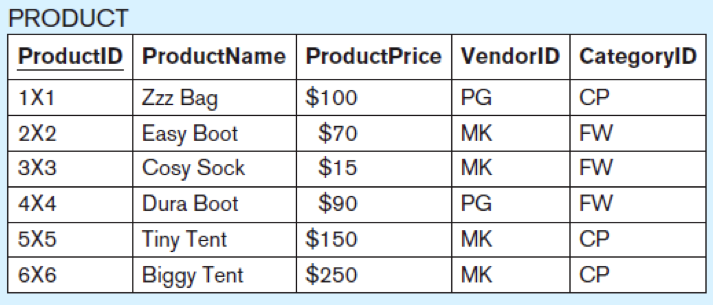 Group products $50 or more by vendor and category.
Count and average price only if more than one per group.
SELECT   vendorid, categoryid, COUNT(*), AVG(productprice)FROM     productWHERE    productprice >= 50GROUP BY vendorid, categoryidHAVING   COUNT(*) > 1;
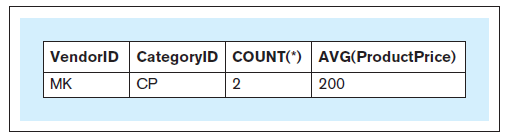 Database Systems
by Jukić, Vrbsky, & Nestorov
Pearson 2014
ISBN 978-0-13-257567-6
24
SELECT GROUP BY HAVING, cont’d
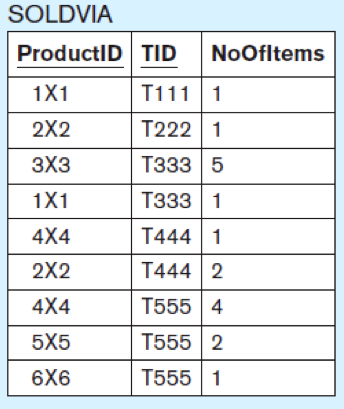 For products that sold more than 3 items in all sales transactions, what were the total number of items sold?
SELECT   productid, SUM(noofitems)FROM     soldviaGROUP BY productidHAVING   SUM(noofitems) > 3;
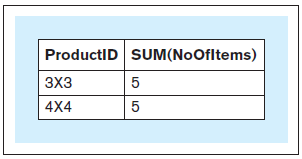 The WHERE clause applies to records.

The HAVING clause
applies to groups.
Database Systems
by Jukić, Vrbsky, & Nestorov
Pearson 2014
ISBN 978-0-13-257567-6
25
SELECT GROUP BY HAVING, cont’d
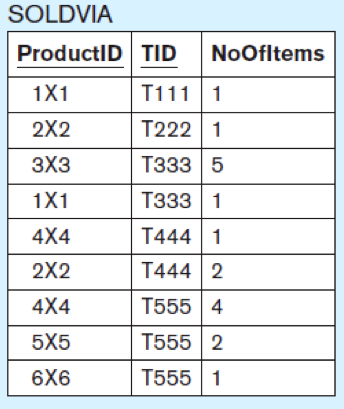 For each product that was sold in more than one sales transaction, what is the number of transactions in which the product was sold?
SELECT   productid, COUNT(TID)FROM     soldviaGROUP BY productidHAVING   COUNT(TID) > 1;
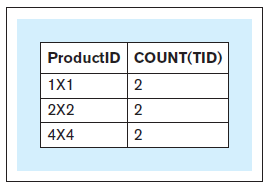 Database Systems
by Jukić, Vrbsky, & Nestorov
Pearson 2014
ISBN 978-0-13-257567-6
26
Nested Queries
An outer query makes use of the results from a nested (inner) query.
27
Nested Queries, cont’d
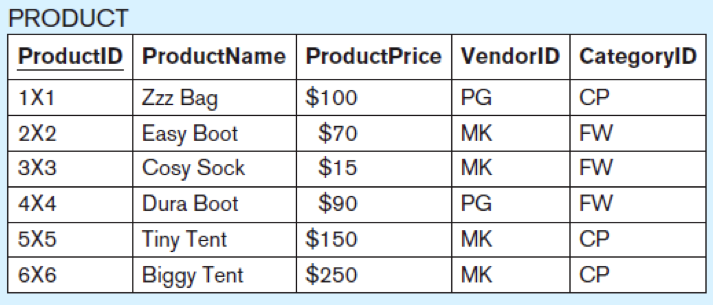 Which products sell below the average price?
SELECT productid, productname, productpriceFROM   productWHERE  productprice < (SELECT AVG(productprice)
                       FROM   product);
First, we need to
calculate the average.
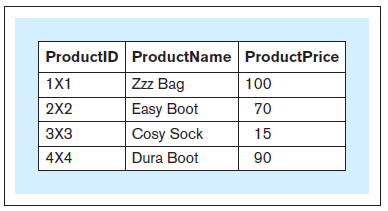 Nested-SELECT-Sales.ipynb
Database Systems
by Jukić, Vrbsky, & Nestorov
Pearson 2014
ISBN 978-0-13-257567-6
28
Nested Queries, cont’d
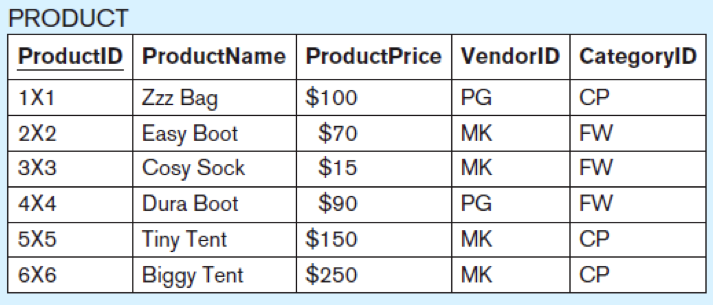 Wrong:



Aggregate functions can only appear within a SELECT clause or a HAVING clause.
SELECT productid, productname, productpriceFROM   productWHERE  productprice < AVG(productprice);
Database Systems
by Jukić, Vrbsky, & Nestorov
Pearson 2014
ISBN 978-0-13-257567-6
29
SELECT IN
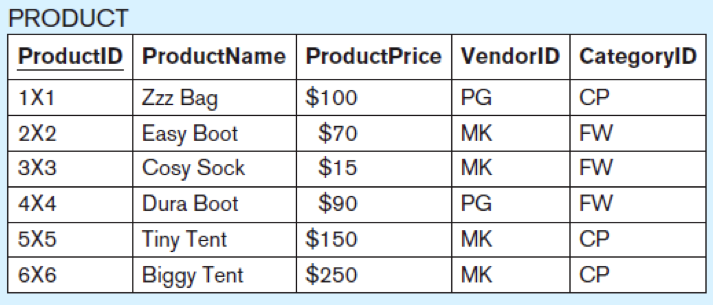 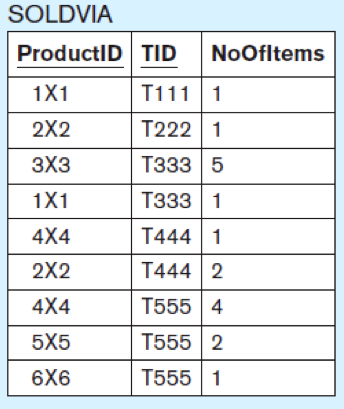 Which products have more than 3 items sold in all sales transactions?
SELECT productid, productname, productpriceFROM   productWHERE  productid IN (SELECT   productid                     FROM     soldvia
                     GROUP BY productid                     HAVING   SUM(noofitems) > 3);
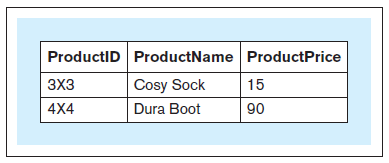 Database Systems
by Jukić, Vrbsky, & Nestorov
Pearson 2014
ISBN 978-0-13-257567-6
30
SELECT IN, cont’d
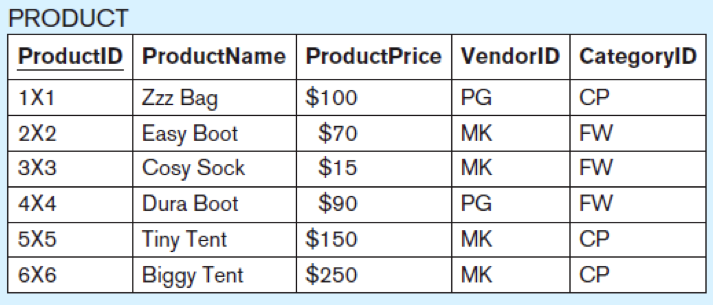 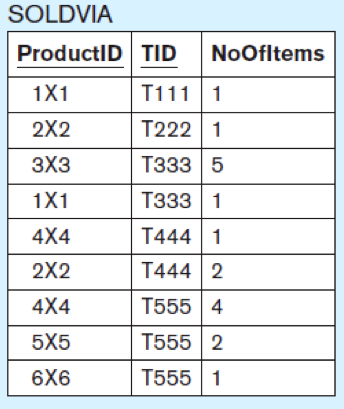 Which products were each sold in more than one sales transaction?
SELECT productid, productname, productpriceFROM   productWHERE  productid IN (SELECT   productid                     FROM     soldvia                     GROUP BY productid                     HAVING   COUNT(*) > 1);
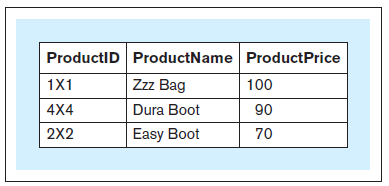 Database Systems
by Jukić, Vrbsky, & Nestorov
Pearson 2014
ISBN 978-0-13-257567-6
31
Class Problem
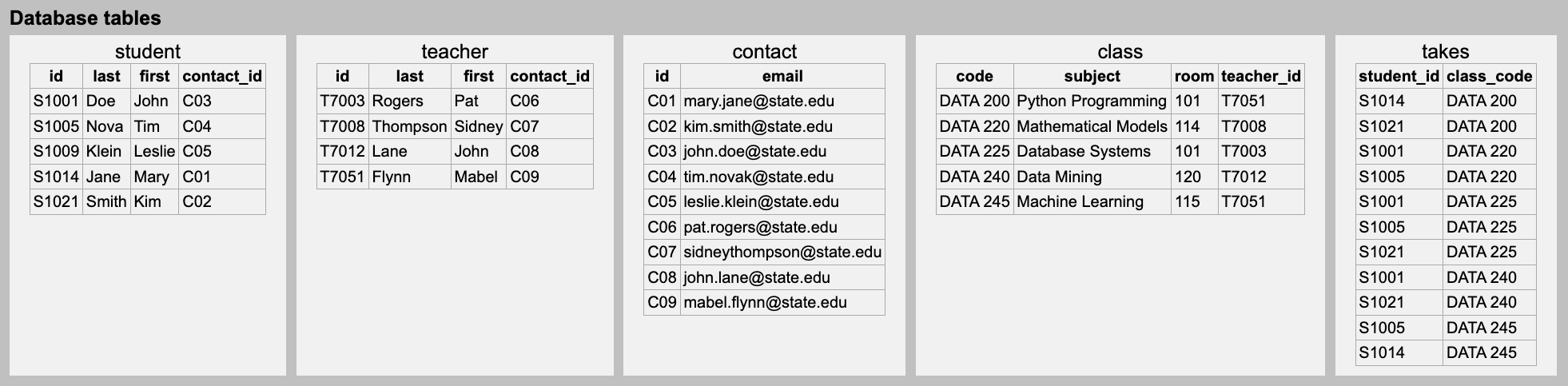 Who are the classmates of Tim Novak?
SELECT-IN-School.ipynb
32
IS NULL
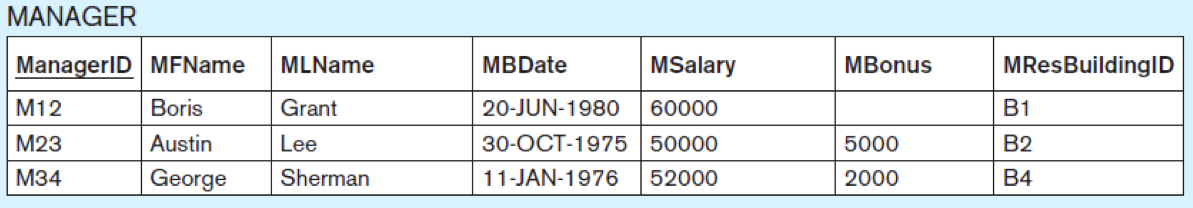 Which managers did not get a bonus?
SELECT *FROM   managerWHERE  mbonus IS NULL;
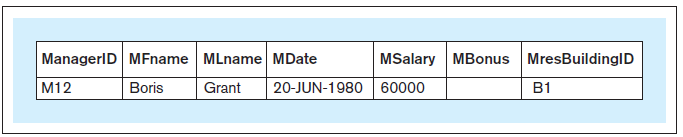 Database Systems
by Jukić, Vrbsky, & Nestorov
Pearson 2014
ISBN 978-0-13-257567-6
33
EXISTS
Follow WHERE EXISTS by a nested query.

The nested query is true if it retrieves any rows, else it is false.

If the nested query uses columns from the outer query, then the inner query is acorrelated subquery.
34
EXISTS, cont’d
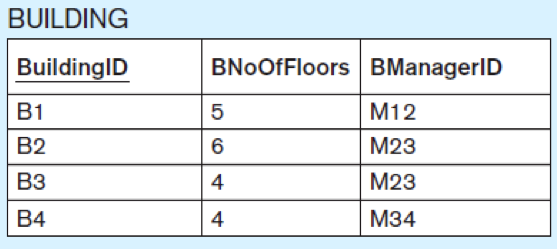 Which buildings have managers living in them?
SELECT-EXISTS-Building.ipynb
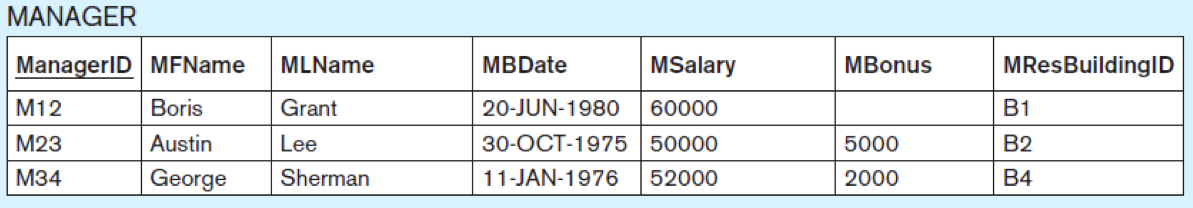 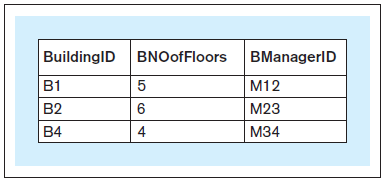 SELECT *FROM   building bWHERE EXISTS (SELECT *              FROM   manager m              WHERE  b.buildingid 
                         = m.mresbuildingid);
correlated subquery
35
NOT
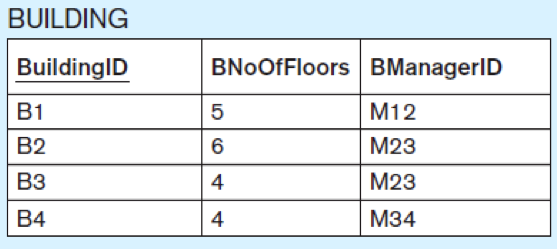 Which buildings do not have managers living in them?
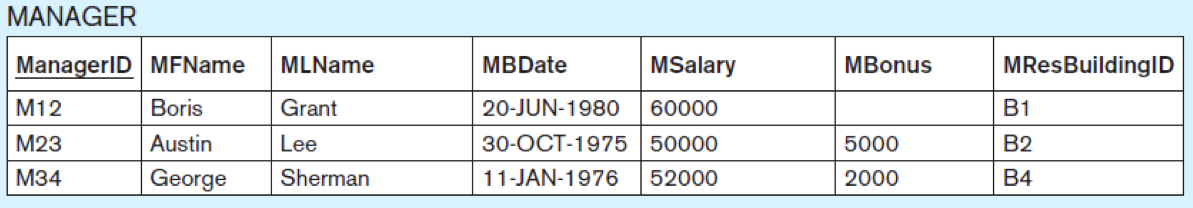 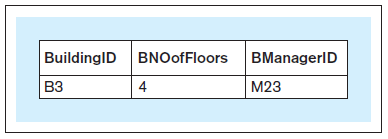 SELECT *FROM  building bWHERE NOT EXISTS (SELECT *                  FROM   manager m                  WHERE  b.buildingid 
                             = m.mresbuildingid);
36
INSERT INTO SELECT
INSERT-INTO-SELECT.ipynb
Use the results from a query to populate another table.
Source: Titanic passengers.
CREATE TABLE young_men_survivors
(
    name     VARCHAR(32) NOT NULL UNIQUE,
    age      DOUBLE      NOT NULL,
    class    INT         NOT NULL,
    PRIMARY KEY(name)
)

INSERT INTO young_men_survivors
SELECT name, age,
    CASE 
        WHEN passenger_class = '1st' THEN 1
        WHEN passenger_class = '2nd' THEN 2
        WHEN passenger_class = '3rd' THEN 3
        ELSE 0
    END AS class
FROM passengers
WHERE sex = 'male'
AND   survived = 'yes'
AND   age BETWEEN 21 AND 24
mysql> select * from young_men_survivors;
+---------------------------------+-----+-------+
| name                            | age | class |
+---------------------------------+-----+-------+
| Asplund, Mr. Johan Charles      |  23 |     3 |
| Buckley, Mr. Daniel             |  21 |     3 |
| Collett, Mr. Sidney C Stuart    |  24 |     2 |
| Duquemin, Mr. Joseph            |  24 |     3 |
| Greenfield, Mr. William Bertram |  23 |     1 |
| Jansson, Mr. Carl Olof          |  21 |     3 |
| Karlsson, Mr. Einar Gervasius   |  21 |     3 |
| Leeni, Mr. Fahim (Philip Zenni  |  22 |     3 |
| Madsen, Mr. Fridtjof Arne       |  24 |     3 |
| Midtsjo, Mr. Karl Albert        |  21 |     3 |
| Oxenham, Mr. Percy Thomas       |  22 |     2 |
| Snyder, Mr. John Pillsbury      |  24 |     1 |
| Vartanian, Mr. David            |  22 |     3 |
| Williams, Mr. Richard Norris II |  21 |     1 |
+---------------------------------+-----+-------+
37